Figure 1 Sensitivity curves in the 0.5–10 keV band for the HST covered subregions of the CDF-S (dotted line), CDF-N ...
Mon Not R Astron Soc, Volume 397, Issue 2, August 2009, Pages 623–633, https://doi.org/10.1111/j.1365-2966.2009.14951.x
The content of this slide may be subject to copyright: please see the slide notes for details.
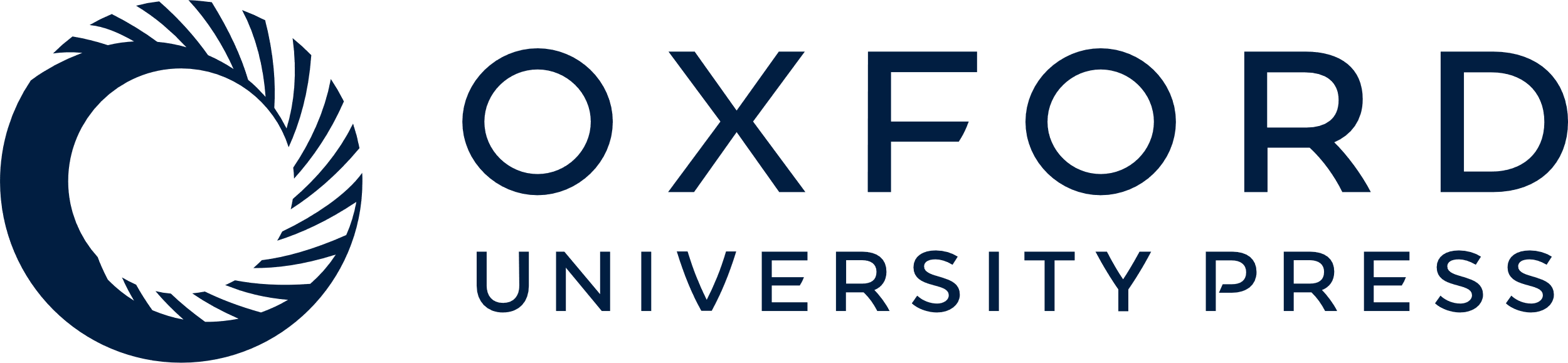 [Speaker Notes: Figure 1 Sensitivity curves in the 0.5–10 keV band for the HST covered subregions of the CDF-S (dotted line), CDF-N (short-dashed line) and AEGIS (long-dashed line). The continuous line is the sum of the individual curves.


Unless provided in the caption above, the following copyright applies to the content of this slide: © 2009 The Authors. Journal compilation © 2009 RAS]